How accountability can increase racial inequality: The case of federal risk-sharing
Nicholas HillmanUniversity of Wisconsin-Madison9/25/2018
Policy context
Public concern about growth and consequences of student loan debt

Are we putting enough pressure on colleges to improve loan outcomes? 
Federal “risk-sharing” proponents would say no

We need to fine colleges according to loan repayment rates
Repayment, income, & race are highly correlated
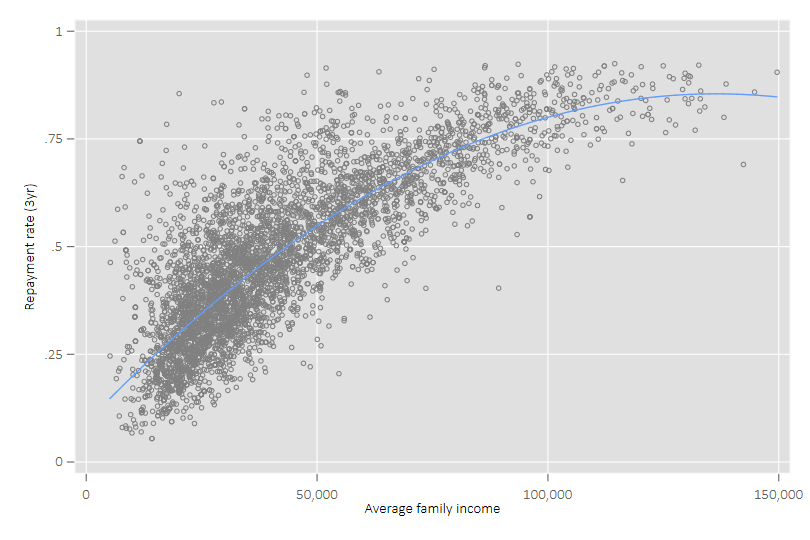 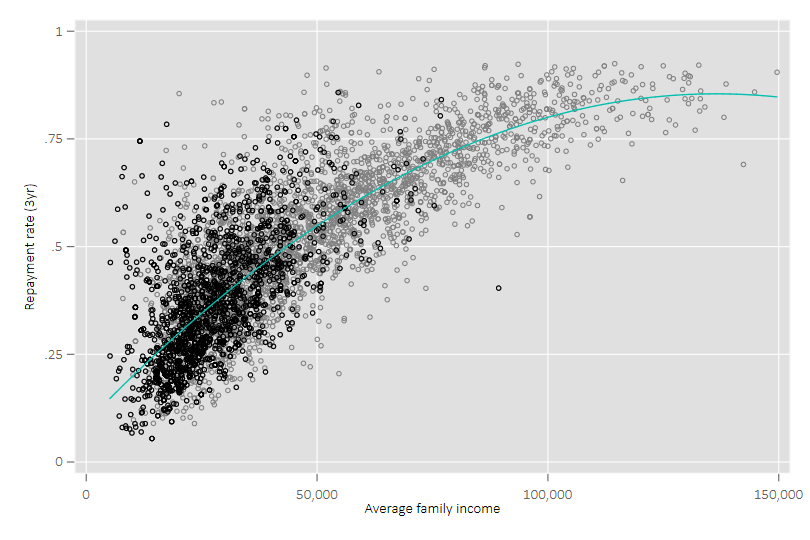 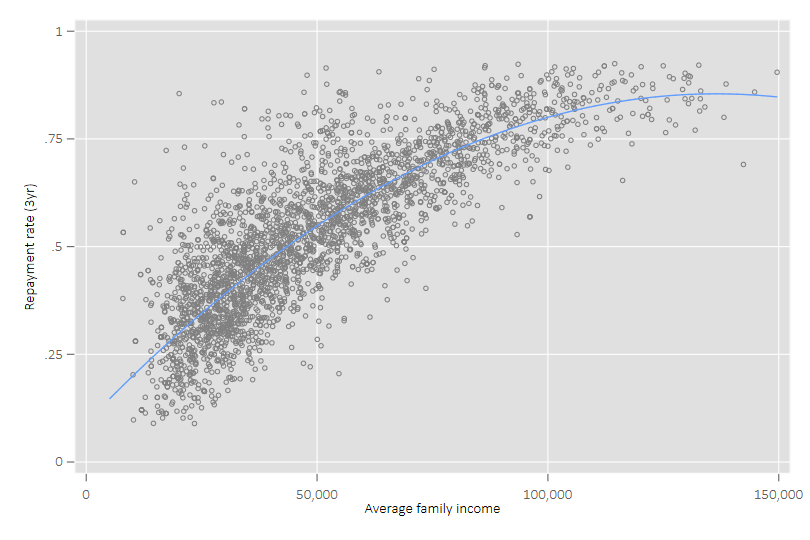 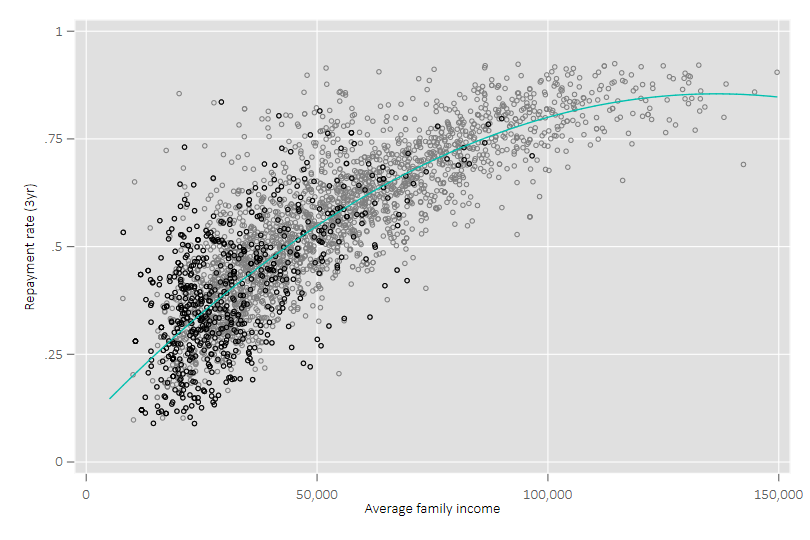 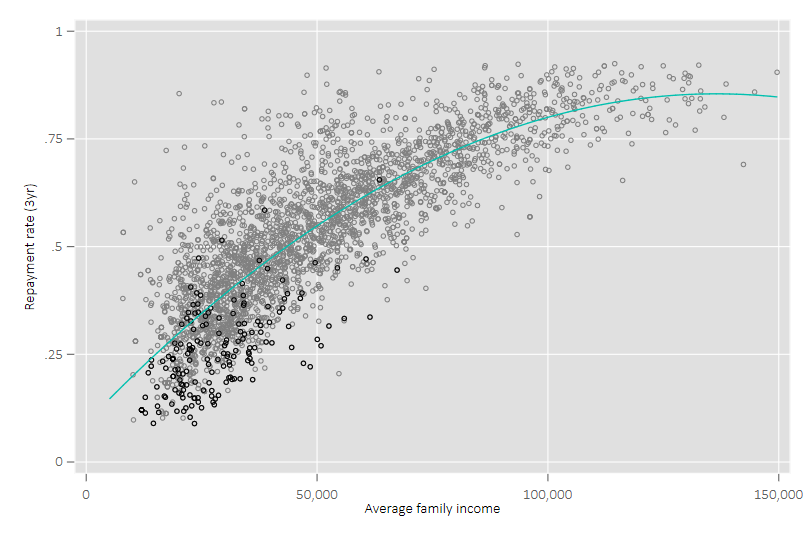 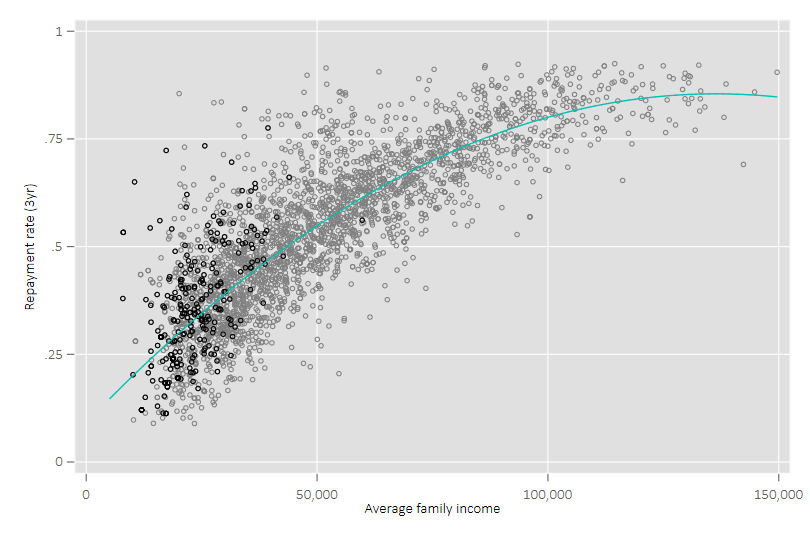 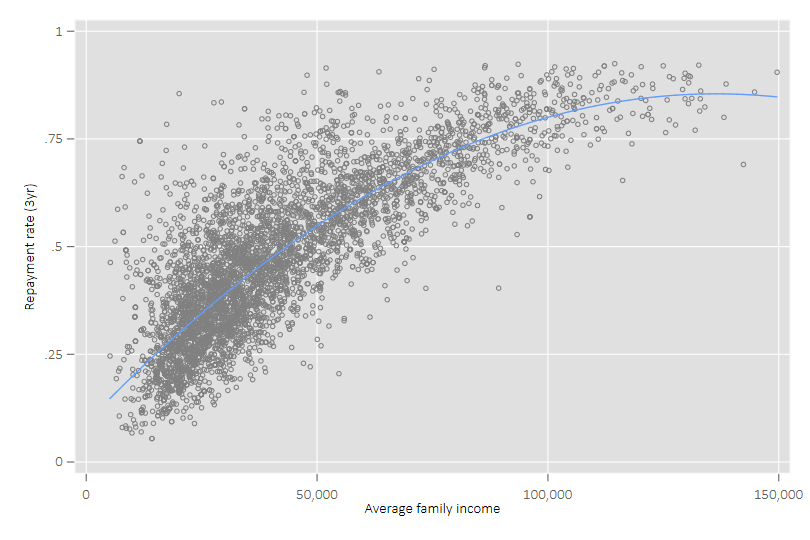 All colleges
For-profits 
All public/NPs
All MSIs
HBCUs & PBIs
Highest First-Gen
All colleges
All colleges
For-profits 
All public/NPs
All MSIs
HBCUs & PBIs
Highest First-Gen
All colleges
All colleges
For-profits 
All public/NPs
All MSIs
HBCUs & PBIs
Highest First-Gen
All colleges
All colleges
For-profits 
All public/NPs
All MSIs
HBCUs & PBIs
Highest First-Gen
All colleges
All colleges
For-profits 
All public/NPs
All MSIs
HBCUs & PBIs
Highest First-Gen
All colleges
All colleges
For-profits 
All public/NPs
All MSIs
HBCUs & PBIs
Highest First-Gen
All colleges
All colleges
For-profits 
All public/NPs
All MSIs
HBCUs & PBIs
Highest First-Gen
All colleges
Source: College Scorecard
A fairer way to improve repayment
Penalizing colleges for inequality will only reinforce it
What specific actions will improve repayment?
- Don’t use repayment for accountability if you can’t answer this
Promising ways forward: 
- Repayment improvement fund
- Build campus & students’ capacity to improve outcomes
- Comprehensive, community-based solutions
- Technical assistance labs